ASIAN MOOCs (Massive Open Online Courses)
Asian MOOCs Steering Committee
ASIAN MOOCs Committee
Milestones
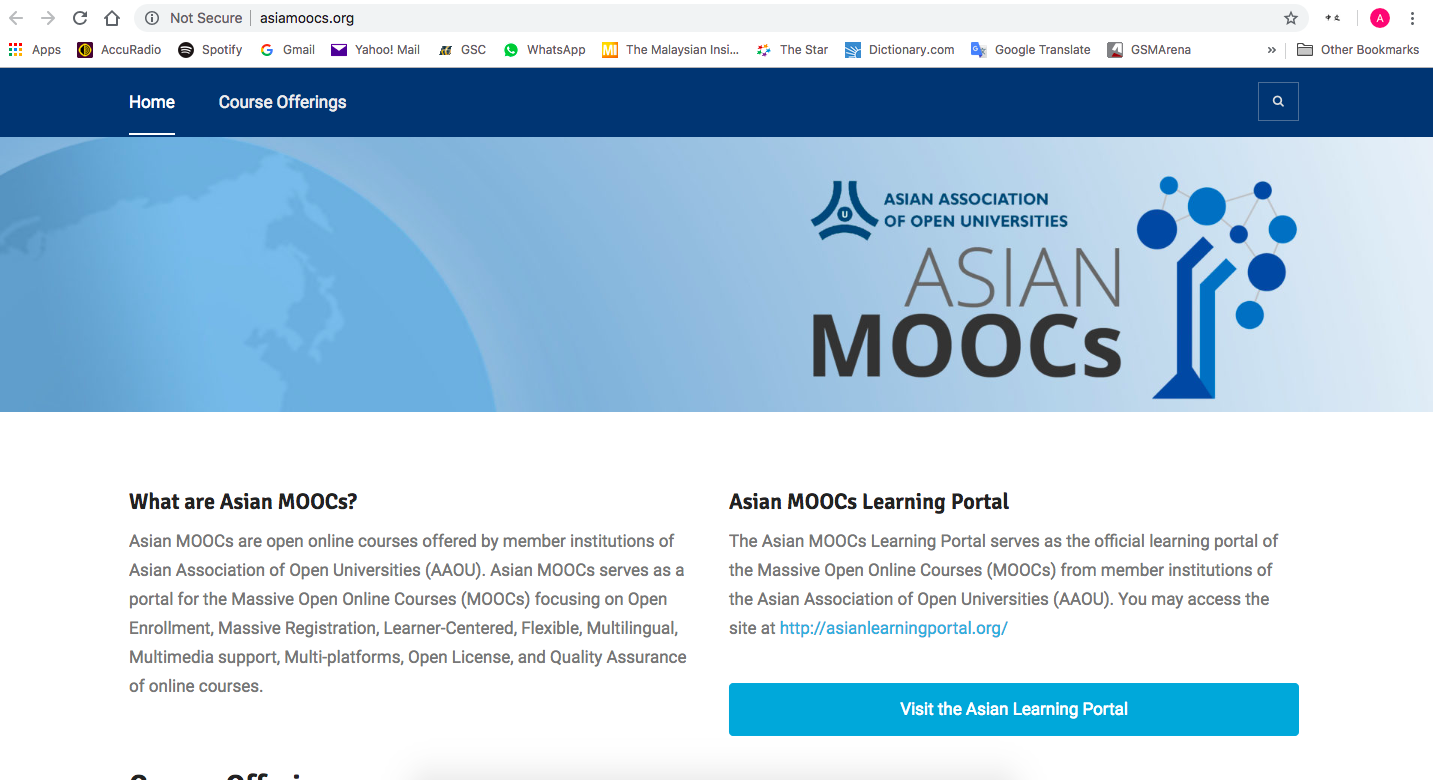 Asian
MOOCs
Portal
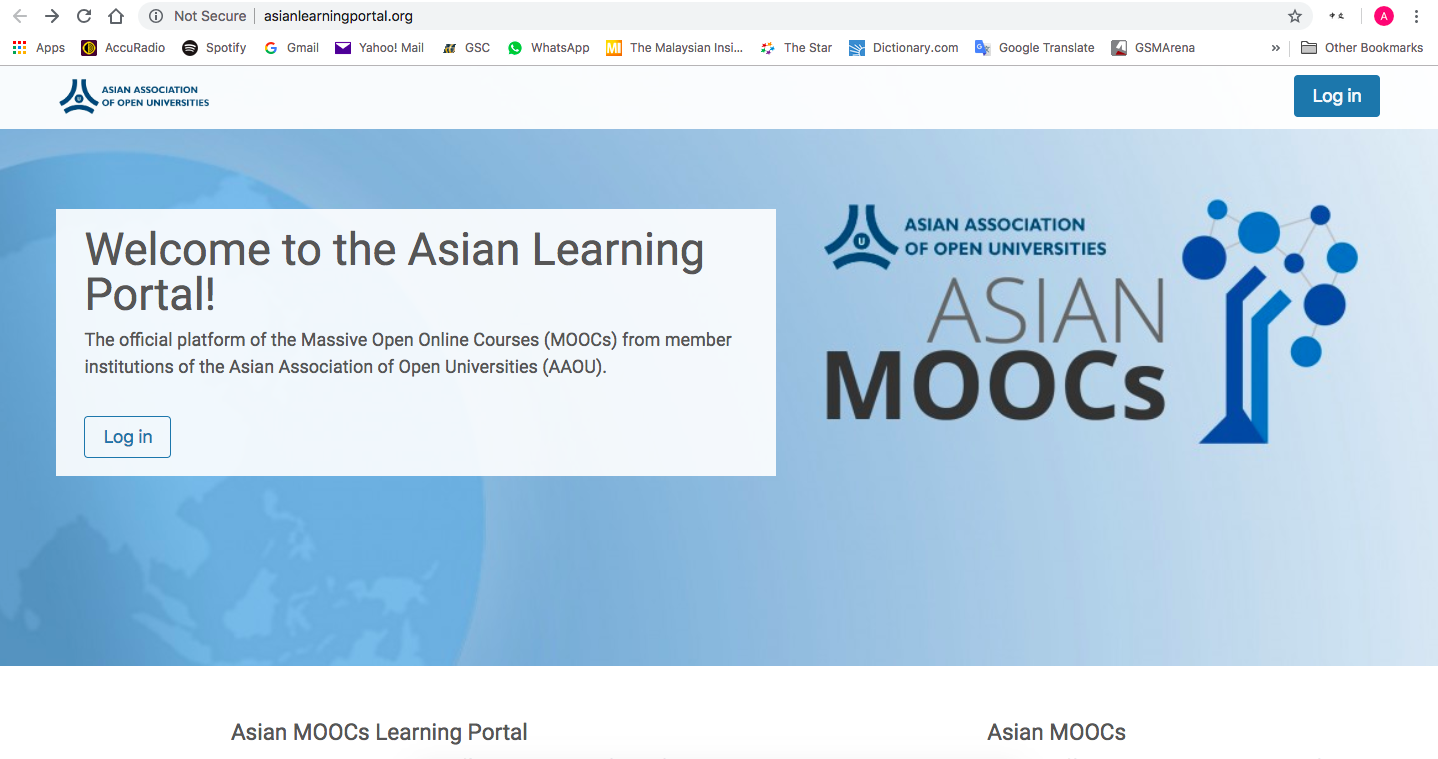 LMS
For
Asian 
MOOCs
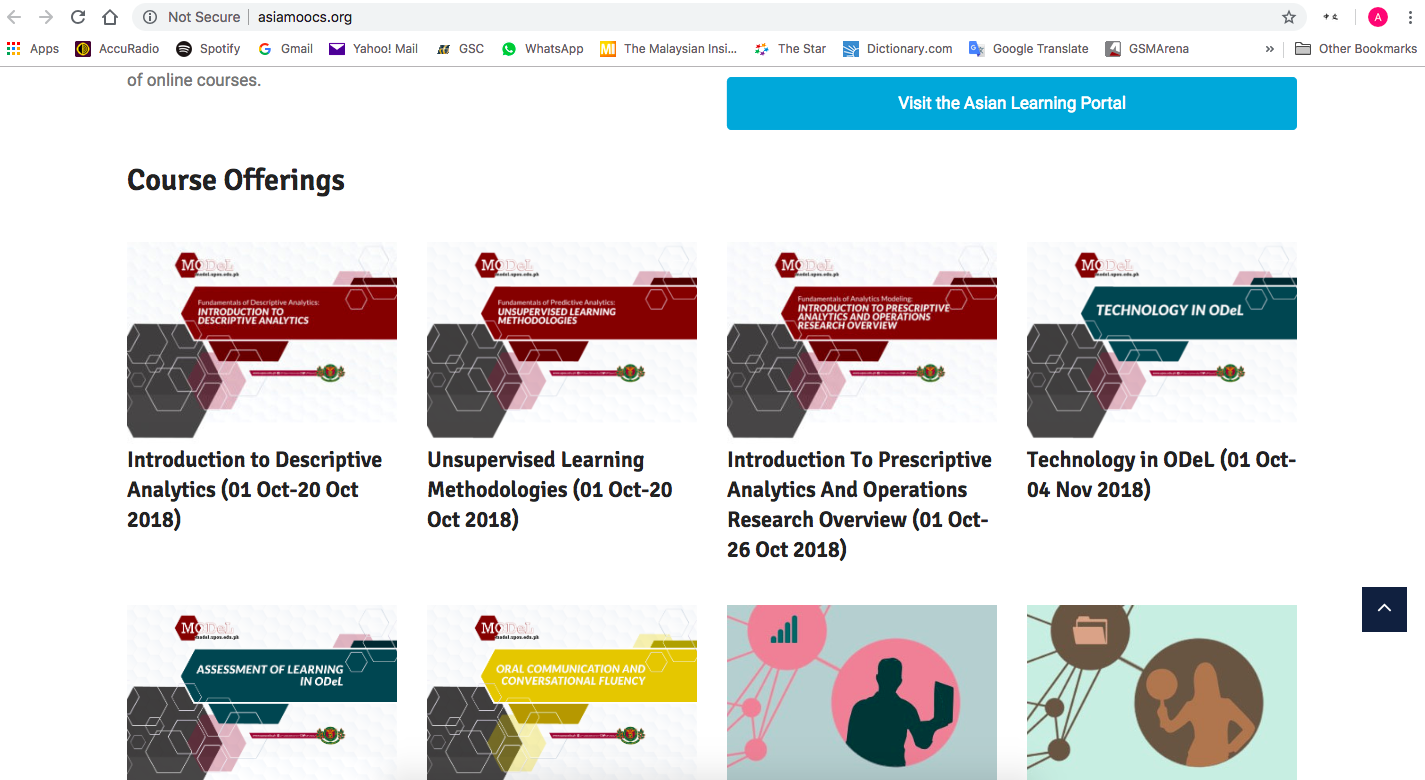 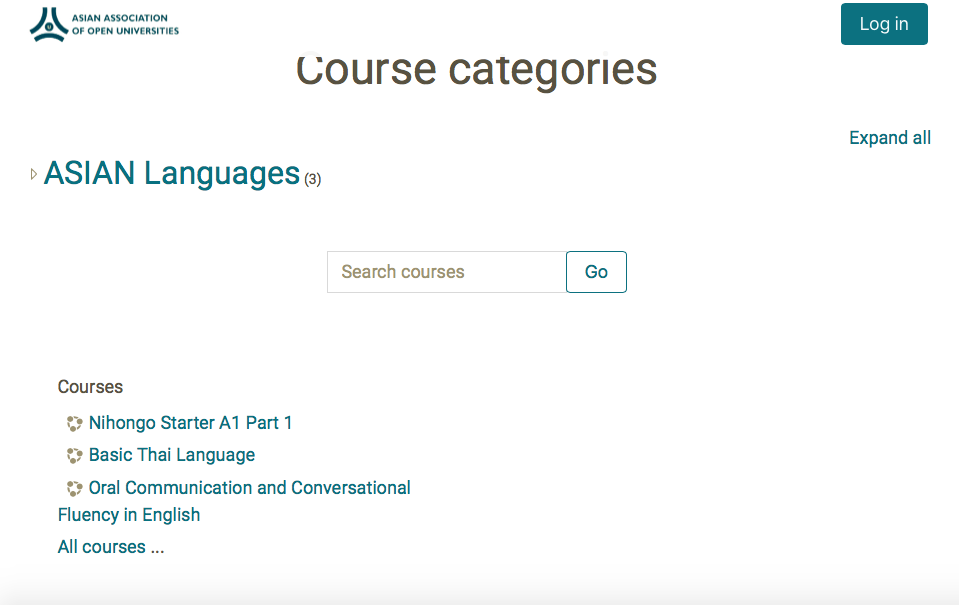 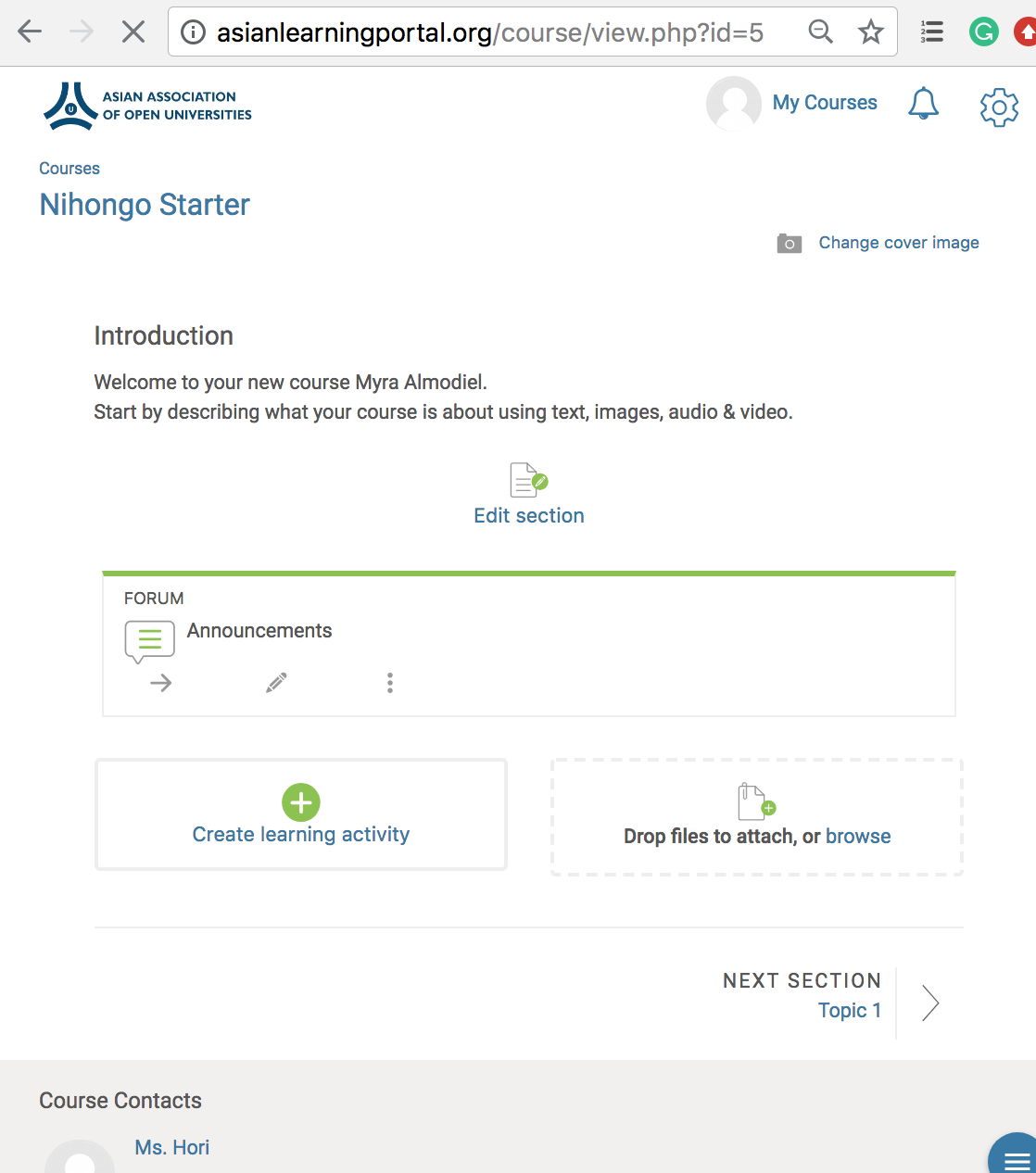 Nihonggo Starter A1 Part 1
Japanese Language Primer Course is comprised of 10 lessons with target 1 lesson per week 
Course Duration: 1 Mar - 19 May 2019 (10 weeks)
Platform to pilot the Open Badge System
No. of students: 1,423
Basic Thai Language
Vietnamese
Bahasa
Total No. of Registered Users: 2,182

Philippines - 1,877
Iran - 1
India - 3
Indonesia - 6
Lebanon - 1
Korea - 2
Pakistan - 2
State of Palestine - 1
Vietnam - 1
Japan - 31
Sri Lanka - 1
Turkey - 1
China - 1
US - 19
UAE - 17
Thailand - 6
France - 2
Argentina - 2
Australia -  9
Finland - 1
Canada - 3
Saudi Arabia - 14
Hong Kong - 2
Romania - 1
Kazakhstan - 1
Qatar - 2
Greece - 1
[Speaker Notes: *asianmoocs.org domain is no longer available]
Total No. of Registered Users: 2,182

Cambodia - 1
Malaysia - 1
Singapore -  7
Brazil - 1
Pakistan - 2
Peru - 1
Nepal - 1
Ireland - 3
New Zealand - 1
United Kingdom - 3
Bangladesh - 2
Egypt - 2
Northern Mariana Islands - 1
Macao - 1
Russian Federation - 1
Admin - 5
Teachers - 4
Students/Guests - 2173
[Speaker Notes: *asianmoocs.org domain is no longer available]
List of MOOCs
Total number of courses: 43
Al-Quds Open University (3)
The Cyber University of Korea (1)
The Open University of Japan (1)
Universitas Terbuka (9)
University of Mumbai (1)
University of the Philippines Open University (19)
Uttarakhand Open University (1)
Sukhothai Thammathirat Open University (7)
Wawasan Open University (2)
Hanoi Open University (1)
The Open University of Sri Lanka (4)
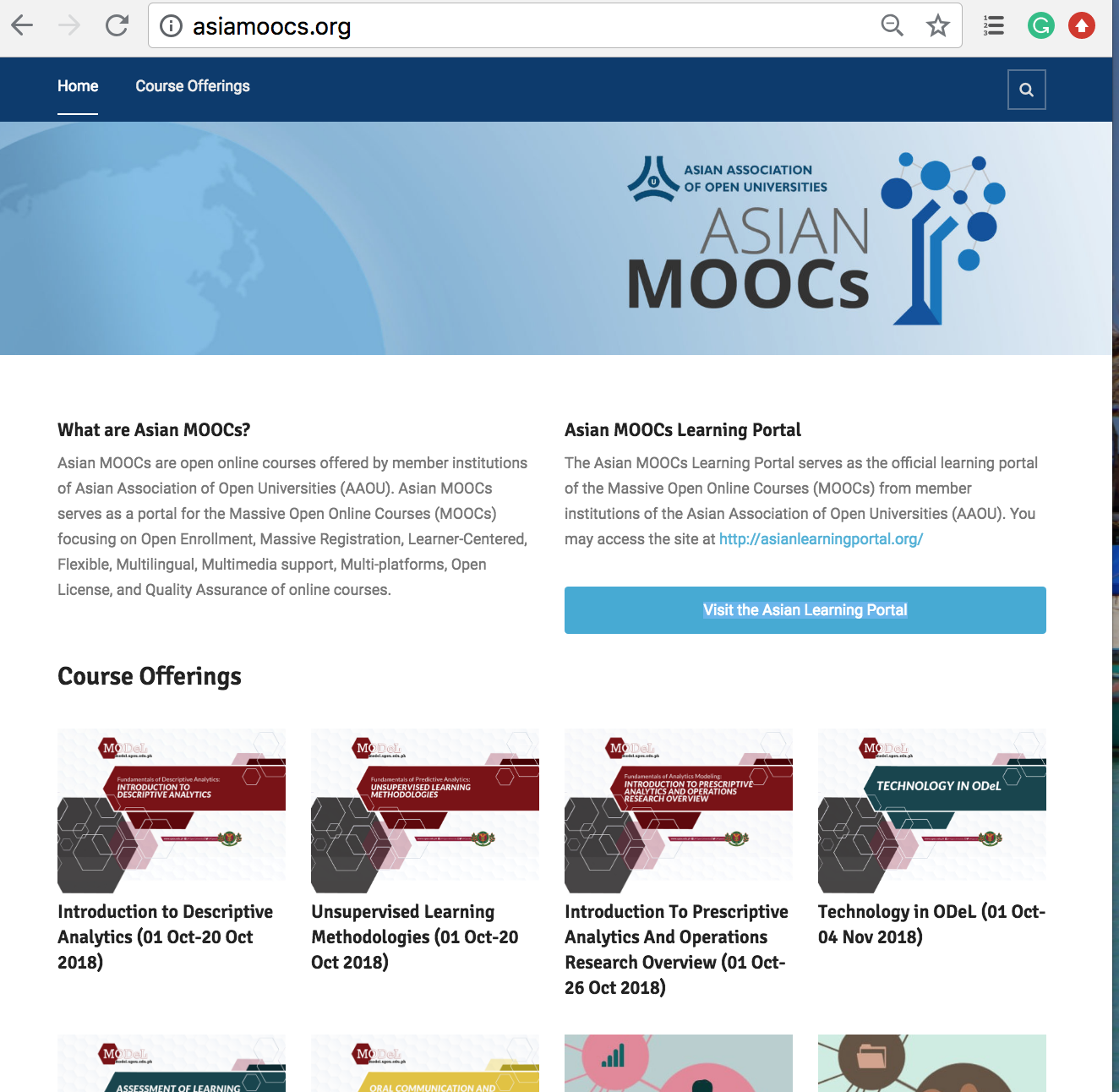 Moving forward
An Invitation/Call for Participation:
AAOU Member Institutions to:
Consider enrolling in Asian MOOCs as mechanism for professional development program of faculty and staff
Consider developing MOOCs in area of expertise
If offering MOOCs already, consider inclusion of MOOCs in the Asian MOOCs portal to increase visibility of the courses and invite more learners to enroll

Email:  aaou@upou.edu.ph
THANK YOU